Title Slide for this tool
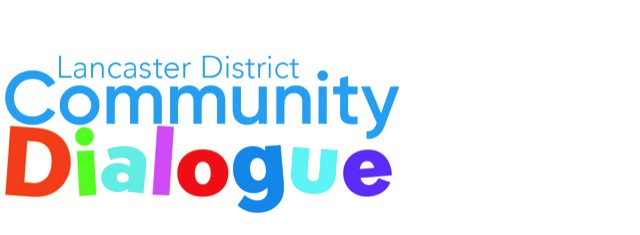 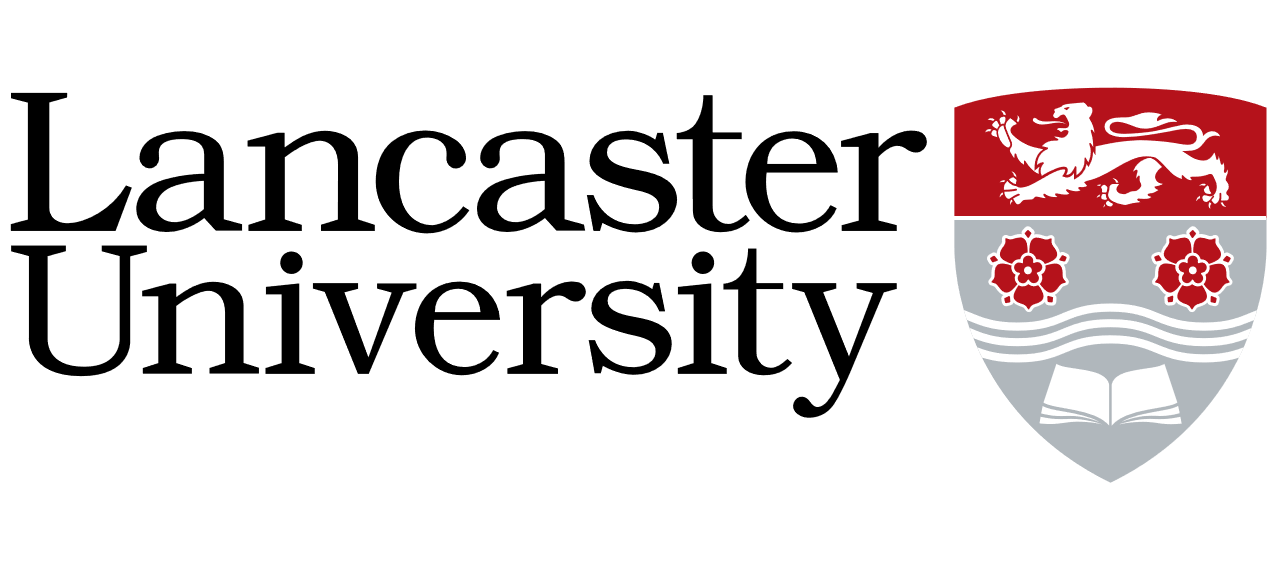 [Speaker Notes: Title Slide]
Picture This….
Pictures that tell a story or journey
Communicating through a photo-story
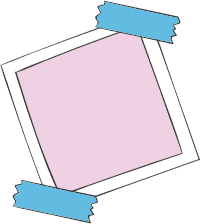 Group or Focus: Any, but this could work well with an exisiting group, so you can ask them to think about this in advance.

What is the tool trying to do specifically?  
This tool hopes to help support the telling of a story or journey. It could be used to share challenges along the way, highs and lows or things in one particular category – pictures of my friends, colours I love on the way to school

What are the instructions for using the tool?  
Using magazines to cut out of would work well and would avoid costly polaroids.
Give people a prompt in advance to bring items/images to the session.
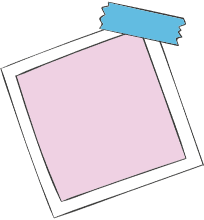 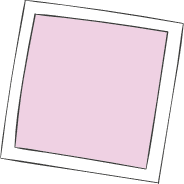 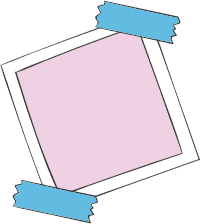 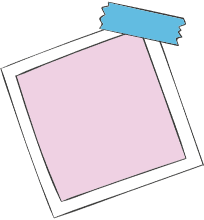 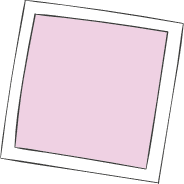 Version created by: 
Date:
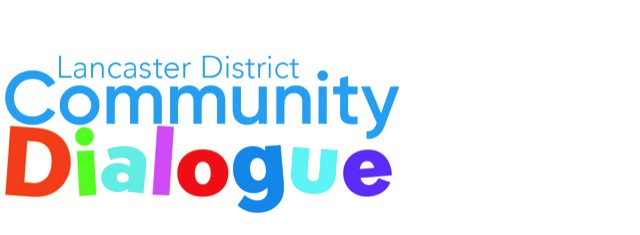 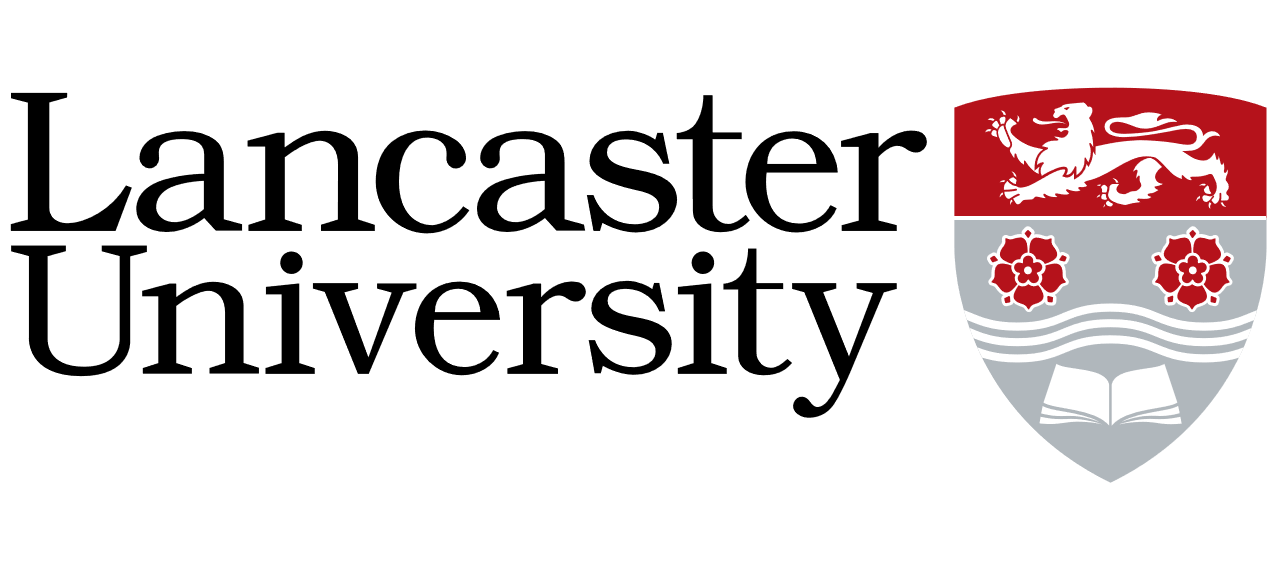 Picture This….
Communicating through a photo-story
Slideshow made on a phone. Text added digitally or with physical speech baubles in the picture. (No video)
Group or Focus: Any, perhaps a younger audience would respond well. But this could work well with an exisiting group, so you can ask them to think about this in advance.

What is the tool trying to do specifically?  
Telling a story or showcasing a journey through pictures on your phone. Giving people a theme in advance would mean they could have this ready to share and talk through. 
This could also be used as an energiser activity within a session – ‘go and take 5 pictures of things that make you smile’ 

What are the instructions for using the tool?  
Give people a prompt in advance to make sure they have time to take pictures. 
Have some rules about how many pictures you want to see, no graphic/inappropriate pictures, no videos to keep it simple. A barrier is that everyone would need a device.
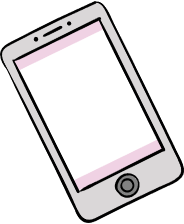 Version created by: 
Date:
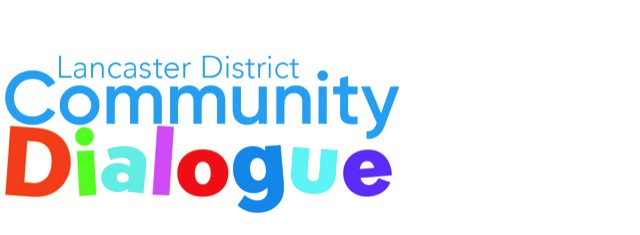 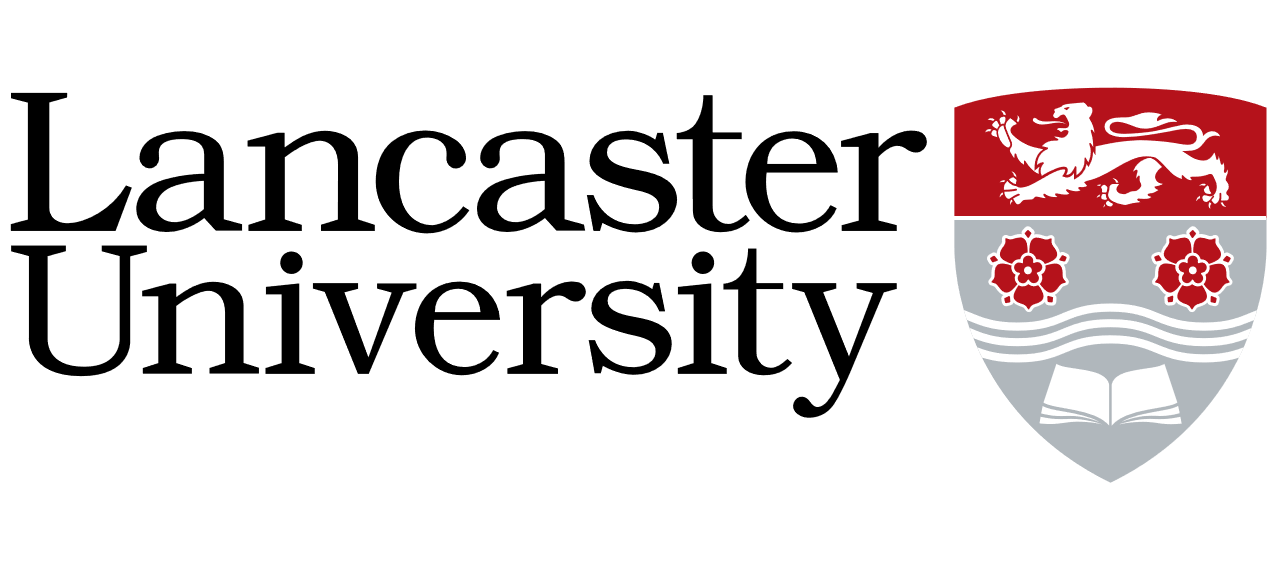 Picture This….
In their own time create their own slide show (for a prize)
Communicating through a photo-story
Group or Focus: Any, perhaps an older audience might be better suited to this, but it is super flexible! Working with an exisiting group, so you can ask them to think about this in advance.

What is the tool trying to do specifically?  
Telling a story or showcasing a journey through pictures as part of a slideshow. Giving people a theme in advance would mean they could have this ready to share and talk through. 

What are the instructions for using the tool?  
Give people a prompt in advance to make sure they have time to take pictures and create the slideshow.
Have some rules about how many pictures you want to see, no graphic/inappropriate pictures, no videos to keep it simple. A barrier is that everyone would need a device and would have to be comfortable with creating a slide show – could you offer the option of someone else compiling this?
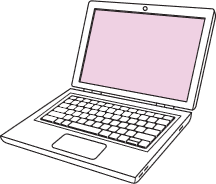 Version created by: 
Date:
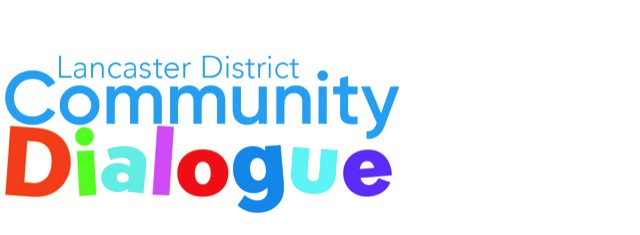 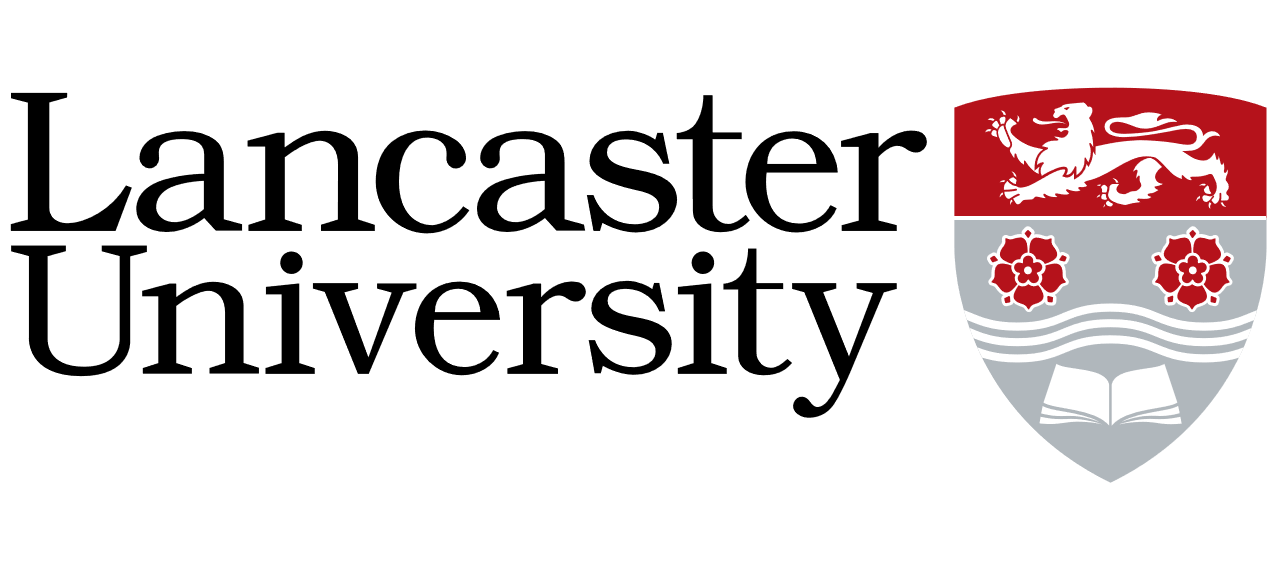